UNIVERSIDADE ESTADUAL DE MARINGÁDEPARTAMENTO DE FÍSICA
A CRÍTICA MEDIEVALÀ DINÂMICA ARISTOTÉLICA
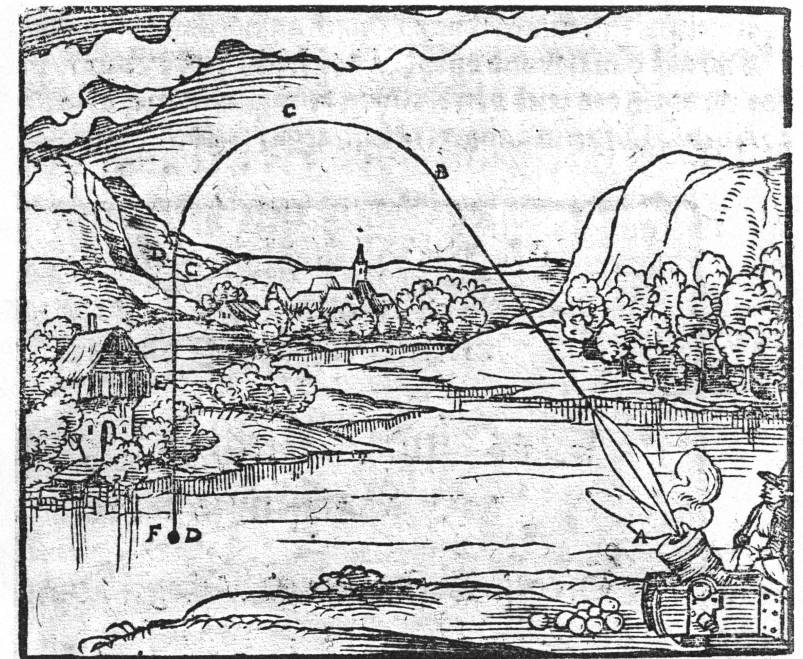 Prof. Daniel Gardelli
1
[Speaker Notes: Figura: Trajetória de um projétil prevista pela teoria do ímpeto.]
CONTEXTUALIZAÇÃO HISTÓRICAO ESTABELECIMENTO DO CRISTIANISMO NO IMPÉRIO ROMANO
Nos dois primeiros séculos depois de Cristo, o cristianismo ainda era pouco conhecido. Inicialmente, ele se disseminou geograficamente sem ganhar força.
Apenas no século 4 d.C., a religião cristã começou a se estabelecer oficialmente no Império Romano. Em 313, o imperador Constantino (274-337) aceitou a nova religião em pé de igualdade com as antigas.
A partir de então, o cristianismo foi se tornando cada vez mais influente até que, em 392, o imperador Teodósio (347-395) proibiu qualquer outra religião no Império Romano.
2
O DESPREZO PELO ESTUDO DA NATUREZA
Nesse primeiro período, os pensadores cristãos certamente não estavam preocupados com a ciência de Aristóteles:
Para que serve conhecer e agir? Os mesmos cristãos tinham uma resposta [...] para isso: vale a pena conhecer e fazer aquilo que leva ao amor a Deus. Os cristãos primitivos mantiveram seu desprezo pela curiosidade por questões naturais e, a princípio, também tenderam a menosprezar o estudo da filosofia porque podia distrair os homens de uma vida que agradasse a Deus.
A visão predominante nessa época era de hostilidade à filosofia dos pagãos e à ciência, pois apenas o cristianismo era verdadeiro e a ciência levava a contradições, não podendo conduzir à verdade, mas apenas a um conhecimento provável.
3
O DESPREZO PELO ESTUDO DA NATUREZA
Alguns dos mais influentes pensadores cristãos dos primeiros séculos de nossa era desprezavam os estudos que chamamos científicos. Tertuliano (c.160-220) e Lactâncio (c.240-320) consideravam o estudo da natureza prejudicial para os cristãos. Santo Agostinho (354-430), sem considerar que tal tipo de estudo fosse prejudicial, acreditava que ele era desnecessário.
É verdade que Agostinho valorizava alguns aspectos da matemática (influenciado por Platão) e da filosofia antiga (especialmente platônica e neoplatônica de Plotino (204-270)), por ser um conhecimento aparentemente sólido e eterno; mas parece ter desconhecido ou pelo menos não ter dado importância à obra de Aristóteles.
4
[Speaker Notes: Referência: KUHN, Thomas Samuel. A Revolução Copernicana, capítulo 4.
 Cultura helênica é a mesma coisa que cultura grega (o termo em grego para "grego" é hellen, o nome da Grécia é Hellas). Cultura helenística se refere à cultura grega depois das conquistas de Alexandre Magno, quando ela se difundiu numa vasta área que se estendia do mar Mediterrâneo oriental à Ásia Central. Designa-se por período helenístico (do grego, hellenizein – "falar grego", "viver como os gregos"), o período da história da Grécia e de parte do Oriente Médio compreendido entre a morte de Alexandre, o Grande, em 323 a.C. e a anexação da península grega e ilhas por Roma em 146 a.C.]
O DESPREZO PELO ESTUDO DA NATUREZA
À medida que o cristianismo se fortalecia, a filosofia grega ia sendo atacada. No ano de 529 o imperador cristão Justiniano (482-565) promulgou uma lei proibindo os não-cristãos de ensinarem, e a Academia de Atenas, que havia sido fundada por Platão em 387 a.C., foi fechada.
Assim, nos primeiros séculos posteriores a Agostinho, as obras de Aristóteles eram inacessíveis a quem não conhecesse grego, e nenhum pensador cristão estava interessado em estudá-las, e muito menos em procurar conciliar o legado aristotélico e a teologia cristã.
Não apenas Aristóteles, mas toda a tradição escrita em grego ficou esquecida no ocidente cristão.
5
A REDESCOBERTA DE ARISTÓTELES
No entanto, os escritos gregos foram conservados no Império Bizantino e na Pérsia. Após a fundação e expansão do Islamismo, esses textos foram traduzidos para o árabe, e foi através do contato com esse povo que a Europa voltou a tomar conhecimento do pensamento grego.
Mas somente em meados do século 12 foram feitas as primeiras traduções de Aristóteles do árabe para o latim, sendo que apenas no século 13 completou-se a tradução em latim de toda a sua obra.
Logo que as obras de Aristóteles se tornaram disponíveis novamente, ele se tornou um dos pontos de referência mais importantes para a transformação das universidades europeias.
Assim, no século 13, elas passaram a incluir o estudo da Ética, da Metafísica e da Filosofia Natural, utilizando traduções dos textos de Aristóteles, além das sete artes liberais (Gramática, Retórica, Lógica ou Dialética, Aritmética, Geometria, Astronomia e Harmonia ou Música).
6
[Speaker Notes: No século IV o Império Romano dava sinais claros da queda de seu poder no ocidente, principalmente em função da invasão dos bárbaros (povos germânicos) através de suas fronteiras. Diante disso, o Imperador Constantino transferiu a capital do Império Romano para a cidade oriental de Bizâncio, que passou a ser chamada de Constantinopla (atualmente Istambul). Assim, o Império Bizantino, que durou de 395 a 1453, foi a continuação do Império Romano no Oriente durante a Antiguidade Tardia e Idade Média, sobrevivendo desta forma, à fragmentação e ao colapso do Império Romano do Ocidente ocorrido em 476, e prosperando por mais de mil anos até sua queda diante da expansão dos turcos otomanos em 1453.
 O Islamismo surgiu no século 6 na Arábia, região do Oriente Médio, ao ser liderado pelo profeta Maomé (570-632), que passou a pregar a crença num único deus, Alá, e reuniu suas mensagens num livro sagrado para os muçulmanos, o Corão. Perseguidos em Meca, o profeta e seus adeptos fugiram para criar a primeira comunidade islâmica em Medina, um oásis próximo. Essa migração forçada, conhecida como Hégira, ocorrida no ano de 622, marca o início do calendário muçulmano.]
A RESISTÊNCIA DA IGREJA CATÓLICA
Mas será que a Igreja Católica se voltou imediatamente para as obras de Aristóteles e tentou conciliar seu pensamento com a teologia cristã?
De modo algum:
A mais influente de todas as contribuições dos ensinamentos greco-árabes à cristandade ocidental foi o fato de que as obras de Aristóteles, Ptolomeu e Galeno (130-210) constituíam um sistema completo, racional, que explicava o universo como um todo em termos de causas naturais.
O sistema aristotélico incluía mais do que a ciência da natureza, tal como a entendemos no século XX. Era uma filosofia completa que abarcava todas as coisas existentes, da “matéria-prima” até Deus. Mas justamente por ser exaustivo, este sistema provocou grande oposição na cristandade ocidental, onde os pensadores já possuíam um sistema igualmente exaustivo baseado nos dados revelados da religião cristã.
Além disso, algumas das teorias aristotélicas eram diretamente contrárias à doutrina cristã. Por exemplo, defendiam que o mundo era eterno, e isto, obviamente, entrava em conflito com a concepção cristã do Deus criador. (CROMBIE, 1957).
7
[Speaker Notes: Referência: CROMBIE (1915-1996), Alistair Cameron. Augustine to Galileo – The History of Science A.D. 400-1650. Melbourne: William Heinemann, 1957. 1a edição: 1952.]
A TENTATIVA DE CONCILIAÇÃOENTRE FÉ E RAZÃO
Vemos, portanto, que a Igreja não aceitou de braços abertos o pensamento aristotélico. Muito pelo contrário: resistiu o quanto pôde à influência subversiva do pensamento pagão.
No entanto, apesar dessa oposição, o pensamento aristotélico foi ganhando cada vez mais espaço, e por isso, alguns pensadores cristãos adotaram uma estratégia diferente: tentar conciliar a filosofia de Aristóteles com a religião.
Os escolásticos Alberto Magno (1200-1280) e Tomás de Aquino (1227-1274) foram os dois principais responsáveis por esse trabalho. Assim, em meados do século 13 houve uma tentativa de harmonizar a fé e a razão, utilizando a filosofia de Aristóteles.
8
[Speaker Notes: Obs.: No século 14, a atitude se inverteu novamente, defendendo-se que a fé não necessitava da filosofia pagã aristotélica, com seus seguidores passando a ser vistos como hostis à verdadeira religião.]
A CRÍTICA À DINÂMICA ARISTOTÉLICA
A dinâmica aristotélica foi alvo de críticas e objeções, ainda na Antiguidade, feitas por Hiparco (190-120) e Plutarco (50-125), que aparentemente já tinham a ideia de que alguma coisa se mantinha no corpo móvel, ao longo do seu movimento.
Séculos mais tarde, alguns eruditos medievais dedicaram-se à reconstrução do pensamento dos antigos. Mas, a interpretação e a crítica, com algumas exceções, só vieram com os escolásticos.
Entre estas exceções, destaca-se a crítica à dinâmica de Aristóteles feita no início da Idade Média pelo cristão neoplatônico João Filopono de Alexandria (490-570), cuja influência sobre o pensamento ocidental deu-se indiretamente.
Foi por meio dos trabalhos do polímata persa Avicena (980-1037) e pelos filósofos muçulmanos Avempace (1106-1138) e Averróis (1126-1198) que Filopono tornou-se conhecido na Europa.
9
[Speaker Notes: Referência: ÉVORA, Fátima Regina Rodrigues. A Origem do Conceito do Impetus. Cadernos de História e Filosofia da Ciência, série 3, v. 5, n. 1-2, p. 290 e 295, jan.-dez. 1995.]
A CRÍTICA DE FILOPONOÀ DINÂMICA ARISTOTÉLICA
Membro da Escola Neoplatônica de Alexandria, Filopono parece ter sido o primeiro medieval a criticar a dinâmica aristotélica de uma forma sistemática, inclusive apresentando uma dinâmica alternativa.
Ele sustentava que a causa do movimento violento não poderia ser o meio, como era previsto pela dinâmica aristotélica, segundo a qual todo movimento local, natural ou violento, é regido por uma mesma lei, de acordo com a qual, a velocidade v de um corpo que se move em uma dada distância é proporcional à razão entre a força motriz F em contato direto com o corpo móvel e a densidade ou resistência do meio R, ou seja:
10
A ANTIPERISTASIS ARISTOTÉLICA
Para Aristóteles, os projéteis são movidos adiante, mesmo depois que aquilo que deu a eles o impulso inicial não esteja mais em contato com eles, por meio da substituição recíproca (antiperistasis), de acordo com a qual o ar empurrado adiante pelo projétil, volta e toma o lugar do projétil, que por sua vez, volta a empurrá-lo adiante, numa espécie de retroalimentação.
Este movimento violento se mantém até que a força motriz originalmente impressa nesta porção de ar se dissipe. Assim, para Aristóteles, o meio oferece tanto a força motriz como a resistência.
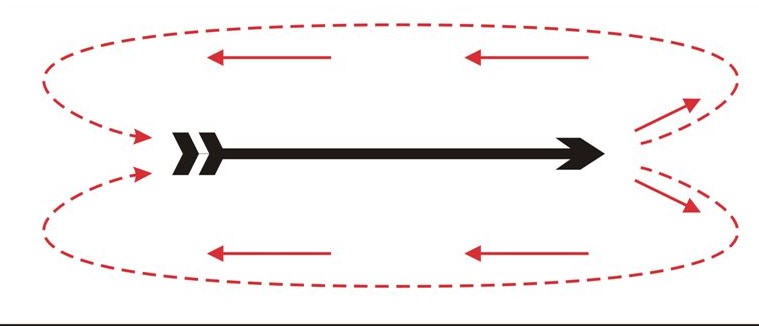 11
A REJEIÇÃO DA ANTIPERISTASIS
Ao rejeitar a ideia aristotélica com respeito à causa do movimento violento, ou movimento contrário à natureza, Filopono afirma que os argumentos de Aristóteles não lhe parecem convincentes:
“No caso da antiperistasis há duas possibilidades: ou o ar que foi empurrado adiante pela flecha (ou pedra) projetada move-se de volta para a traseira e toma o lugar da flecha (ou pedra), e estando então atrás, ele empurra-a adiante, de modo que o processo continua até o impetus do projétil se exaurir; ou não é o ar empurrado à frente, mas o ar dos lados que toma o lugar do projétil...” [cont.].
12
A REJEIÇÃO DA ANTIPERISTASIS
“Deixe-nos supor que a antiperistasis ocorra de acordo com o primeiro método indicado acima... Sobre esta suposição, seria difícil dizer o que é que faz o ar, uma vez empurrado adiante, mover-se de volta, isto é, ao longo dos lados da flecha (uma vez que parece não haver força contrária), e depois alcançar a traseira da flecha, voltando uma vez mais e empurrando a flecha adiante.
Pois, nesta teoria, o ar em questão, deve realizar três movimentos distintos: ele deve ser empurrado para frente pela flecha, então mover-se para trás, e finalmente voltar e continuar para frente uma vez mais.” [cont.].
13
A REJEIÇÃO DA ANTIPERISTASIS
“Todavia, o ar é facilmente movido, e uma vez colocado em movimento, atravessa uma distância considerável. Como então, pode o ar, empurrado pela flecha, deixar de mover-se na direção do impulso impresso, mas em lugar disso, virar, como por algum comando, e retraçar seu curso?
Além disso, como pode este ar, ao virar, evitar de ser disperso no espaço, mas colidir precisamente sobre o entalhe final da flecha e novamente empurrar a flecha adiante e presa a ele? Tal visão é inteiramente inacreditável e chega a ser fantástica.”
14
A FORÇA MOTRIZ INCORPÓREADE JOÃO FILOPONO
Uma vez negada a ideia aristotélica de que o meio produz tanto a força motriz quanto a resistência do movimento violento, fez-se necessário encontrar uma outra explicação para o movimento dos projéteis.
Filopono fez isso postulando uma força motriz (impressa) incorpórea:
É necessário supor que alguma força motriz incorpórea seja cedida pelo propulsor ao projétil, e que o ar, se estiver presente no movimento, ou não contribui de forma alguma ou então muito pouco para este movimento do projétil. (FILOPONO, Commentary on Aristotle’s Physics, apud COHEN & DRABKIN, p. 217. Em: ÉVORA, 1995, p. 80).
15
[Speaker Notes: Referência: ÉVORA, Fátima Regina Rodrigues. Philoponos e Avempace: A Origem do Argumento Galileano sobre o Vazio. Em: ÉVORA, Fátima Regina Rodrigues (ed.). Campinas: UNICAMP, Centro de Lógica, Epistemologia e História da Ciência, 1995, p. 80. Coleção CLE, v. 15.]
O CARÁTER ANTI-INERCIAL DA DINÂMICA DE FILOPONO
Essa força motriz incorpórea, segundo Filopono, não é uma coisa de natureza permanente, mas desaparece gradualmente, até mesmo no vácuo. Esta diminuição se dá devido a uma dupla resistência: uma primeira devida ao meio, e outra devido à tendência do corpo pesado ir para o seu lugar natural.
Com isso, Filopono permanece sustentando uma postura anti-inercial, já que nega a possibilidade do movimento de um corpo no vácuo continuar para sempre.
16
[Speaker Notes: Referência: ÉVORA, Fátima Regina Rodrigues. Philoponos e Avempace: A Origem do Argumento Galileano sobre o Vazio. Em: ÉVORA, Fátima Regina Rodrigues (ed.). Campinas: UNICAMP, Centro de Lógica, Epistemologia e História da Ciência, 1995. Pp. 69-89. Coleção CLE, v. 15.]
A “LEI DO MOVIMENTO”DE FILOPONO
Filopono concebeu uma lei de movimento de acordo com a qual a velocidade v de um corpo em movimento natural (tal como o de queda livre) ou em movimento violento é proporcional à força motriz incorpórea F, enquanto que a força de resistência do meio R apenas reduz tal velocidade.
Assim, a única função do meio seria a de retardar o movimento. Numa linguagem moderna, poderíamos representar a “lei do movimento” de Filopono como:
Essa lei torna plausível o movimento no vácuo, no qual os corpos se movimentariam sem resistência e com velocidade finita, proporcional à força motriz, o que era inconcebível para Aristóteles.
17
[Speaker Notes: Obs.: Segundo o historiador da ciência Alistair Cameron Crombie (1915-1996), Filopono cita o movimento das esferas celestes como um exemplo de movimento sem resistência, e com velocidade finita. Isto também é feito pelo árabe espanhol Avempace (1106-1138) que diz: “se nós supusermos que o movimento das pedras só ocorre (em um tempo finito) porque elas são movidas em um meio (...), então os corpos celestes seriam movidos instantaneamente, já que não há um meio resistindo a eles”.]
O ASPECTO INERCIALDA FÍSICA ARISTOTÉLICA
“No vácuo, as coisas devem estar paradas; pois não há um lugar para onde as coisas possam se mover mais ou se mover menos do que para outro; pois o vácuo, sendo vazio, não possui diferenças.
Além disso, ninguém poderia dizer por que uma coisa, uma vez colocada em movimento, deveria parar em algum lugar; pois por que ela pararia aqui e não ali? Portanto, uma coisa ou ficaria em repouso ou se moveria ad infinitum, a menos que algo mais poderoso entrasse em seu caminho.
Pensa-se que as coisas se movem no vácuo porque ele não oferece resistência; mas em um vácuo, esta qualidade [de não oferecer resistência] está presente igualmente em todas as partes e assim, as coisas deveriam se mover em todas as direções.” (ARISTÓTELES, Física, IV, 8, 215ª 19-21).
18
[Speaker Notes: Referência: ÉVORA, Fátima Regina Rodrigues. Natureza e Movimento: um estudo da física e da cosmologia aristotélicas. Cadernos de História e Filosofia da Ciência, série 3, v. 15, n. 1, p. 164, jan.-jun. 2005.]
COMENTÁRIO DE AVERRÓIS SOBRE O CONCEITO DE VAZIO ARISTOTÉLICO
O pensador árabe Averróis (1126-1198), um dos mais importantes comentadores da obra aristotélica, acreditava que, como não há espaços diferenciados no vazio, os corpos se moveriam no sentido para o qual fossem empurrados por uma força motriz.
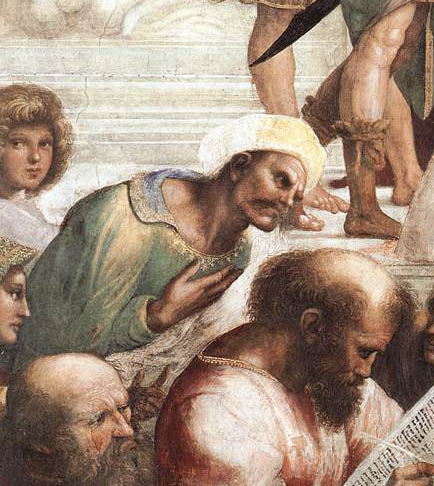 Além disso, não havendo lugar natural para onde os corpos tendessem, onde eles, uma vez chegando, permanecessem em repouso, então eles se moveriam para sempre em linha reta, o que é inegavelmente um absurdo, dentro da física aristotélica.
Averróis junto a Pitágoras
19
[Speaker Notes: Referência: ÉVORA, Fátima Regina Rodrigues. Natureza e Movimento: um estudo da física e da cosmologia aristotélicas. Cadernos de História e Filosofia da Ciência, série 3, v. 15, n. 1, p. 165, jan.-jun. 2005.]
A TEORIA DO ÍMPETO DEJEAN BURIDAN (1300-1358)
Jean Buridan (1300-1358) também rejeitou a explicação aristotélica para o movimento de projéteis, apresentando algumas experiências que não poderiam ser explicadas pelo método da antiperistasis.
“Assim [conclui Buridan], nós podemos e devemos dizer que em uma pedra ou em outro projétil, há algo impresso que é o ímpeto daquele projétil. E isto é evidentemente melhor do que recorrer à afirmação de que o ar continua a mover aquele projétil. Pois o ar parece mais resistir.
Portanto, parece-me que deve ser dito que o motor, ao mover um corpo móvel, imprime um certo ímpeto a ele que age no sentido para o qual o motor estava movendo o corpo móvel, para cima ou para baixo ou lateralmente ou circularmente.” [cont.].
20
A TEORIA DO ÍMPETO DEJEAN BURIDAN (1300-1358)
“Quanto mais rapidamente o motor mover aquele corpo móvel, mais forte será o ímpeto que ele lhe imprimirá. É por esse ímpeto que a pedra é movida depois que o atirador pára de movê-la.
Porém, esse ímpeto é continuamente reduzido pela resistência do ar e pela gravidade da pedra, que a inclina em uma direção contrária àquela a qual o ímpeto estava naturalmente predisposto a movê-la.
Assim, o movimento da pedra torna-se continuamente mais lento, e finalmente esse ímpeto diminui tanto que a gravidade da pedra o vence e move a pedra para baixo, para seu lugar natural.” (BURIDAN, J. Questiones super Octo Physicorum Libros Aristotelis, livro VIII, questão 12, parágrafo 4).
21
[Speaker Notes: Referência: BURIDAN, J. Questiones super Octo Physicorum Libros Aristotelis, livro VIII, questão 12, parágrafo 4. Tradução de Marshall Clagett, apud GRANT, E. (ed.). A Source Book in Medieval Science, p. 276. Em: ÉVORA, 1988, p. 70-71, grifo nosso.]
O CARÁTER INERCIAL DA TEORIA DO ÍMPETO DE JEAN BURIDAN
Não fosse a ação da resistência do meio e da gravidade, o ímpeto de Buridan seria algo de natureza permanente. Ele caracteriza o ímpeto como sendo diretamente proporcional à velocidade inicial do projétil e à quantidade de matéria contida nele, o que aproxima sua noção do conceito cartesiano de quantidade de movimento.
A teoria do ímpeto terá um papel fundamental na futura revolução cosmológica dos séculos XVI e XVII porque foi uma tentativa de unir os movimentos terrestres e celestes sob o mesmo conjunto de leis.
22
[Speaker Notes: Referência: BURIDAN, J. Questiones super Octo Physicorum Libros Aristotelis, livro VIII, questão 12, parágrafo 4. Tradução de Marshall Clagett, apud GRANT, E. (ed.). A Source Book in Medieval Science, p. 276. Em: ÉVORA, 1988, p. 70-71, grifo nosso.]
UMA TENTATIVA DE UNIFICAÇÃO?
Jean Buridan usa o ímpeto para explicar tanto os movimentos terrestres como os celestes:
“Assim se poderia imaginar que é desnecessário postular inteligências como motores dos corpos celestes, uma vez que as Sagradas Escrituras não nos informam que inteligências devem ser postuladas.
Pois se poderia dizer que quando Deus criou as esferas celestes, Ele começou a mover cada uma delas como quis, e elas são movidas até agora pelo ímpeto que Ele lhes deu, pois não havendo resistência, o ímpeto nem corrompe nem diminui.” (BURIDAN, J. Questiones super Octo Physicorum Libros Aristotelis, livro II, questão 12, parágrafo 7).
23
[Speaker Notes: Referência: BURIDAN, J. Questiones super Octo Physicorum Libros Aristotelis, livro II, questão 12, parágrafo 7. Tradução de Marshall Clagett, apud GRANT, E. (ed.). A Source Book in Medieval Science, p. 282. Em: ÉVORA, 1988, p. 71, grifo nosso).]
UMA TENTATIVA DE UNIFICAÇÃO?
Não se pode afirmar, unicamente a partir da definição de ímpeto celeste formulada pelo pensador francês Buridan que ele próprio pretendesse formular uma única mecânica para todo o universo.
Porém, o uso do ímpeto para explicar tanto o movimento celeste como o terrestre, representa, certamente, um primeiro passo para o rompimento da dicotomia aristotélica entre dinâmica celeste e mecânica terrestre.
24
[Speaker Notes: Referência: BURIDAN, J. Questiones super Octo Physicorum Libros Aristotelis, livro II, questão 12, parágrafo 7. Tradução de Marshall Clagett, apud GRANT, E. (ed.). A Source Book in Medieval Science, p. 282. Em: ÉVORA, 1988, p. 71, grifo nosso).]
JEAN BURIDAN POR PIERRE DUHEM
Sobre Buridan, o historiador das ciências Pierre Duhem (1861-1916) comenta:
Jean Buridan teve a incrível audácia de dizer: Os movimentos dos céus estão submetidos às mesmas leis dos movimentos das coisas cá de baixo, a causa que mantém as revoluções das esferas celestes é a mesma que mantém a rotação do rebolo do ferreiro; há uma Mecânica única pela qual se regem todas as coisas criadas, a esfera do Sol e o pião que o menino põe em rotação. Jamais houve, talvez, no domínio da ciência física, revolução tão profunda, tão fecunda quanto esta. (DUHEM, P. Histoire des doctrines cosmologiques de Platon à Aristote, tomo VII, pp. 328-340).
25
Esse difícil caminho que nos levará à reunificação dos dois mundos concebidos por Aristóteles será o tema principal de nossas próximas aulas.
ATÉ A PRÓXIMA!
26